Generalversammlung 2015
Piratenpartei Sektion Wallis
Traktanden
Beginn und Begrüssung
Bestimmung der Versammlungsorgane
Genehmigung des Protokolls der letzten GV
Jahresbericht/Rückblick der Co-Präsidenten
Entlastung des Schatzmeisters und des Vorstandes
Wahl des Komitees
Präsentation Kandidaten für Nationalratswahl
Wahlprogramm 2015
Verschiedenes/Varia
Barbeque und Apéro
Ahoi!
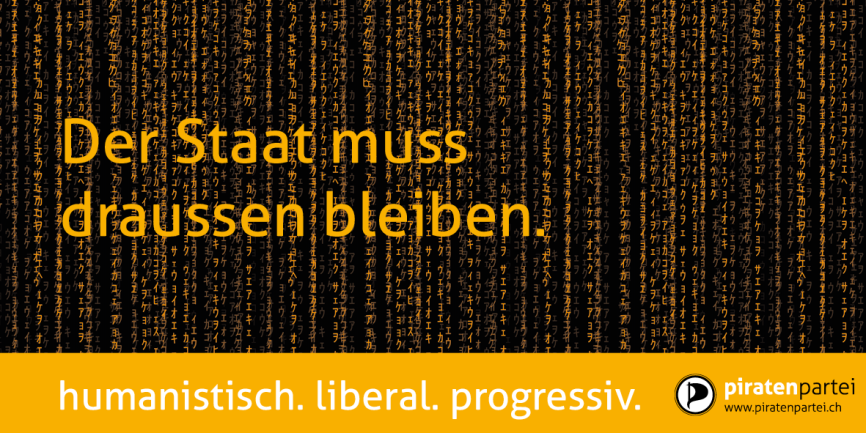 MAI  JUN  JUL  AUG  SEP  OKT  NOV  DEZ | JAN  FEB  MAR  APR  MAI
Jahresbericht 2014/2015
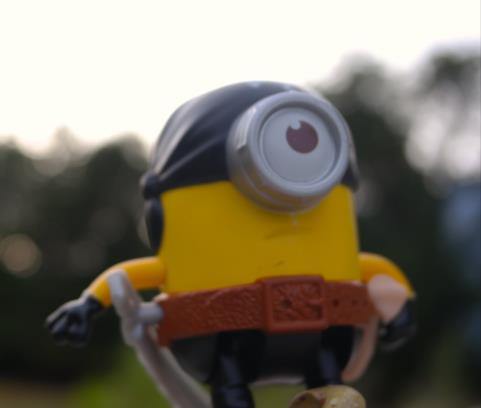 MAI  JUN  JUL  AUG  SEP  OKT  NOV  DEZ | JAN  FEB  MAR  APR  MAI
2014
GV 2014
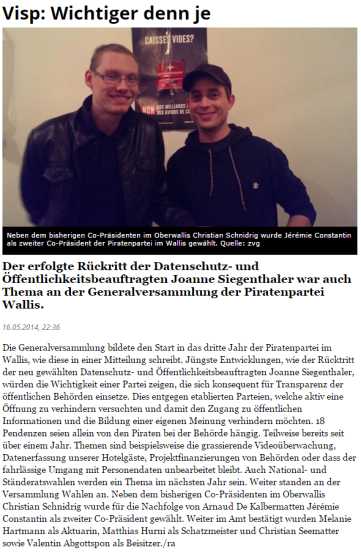 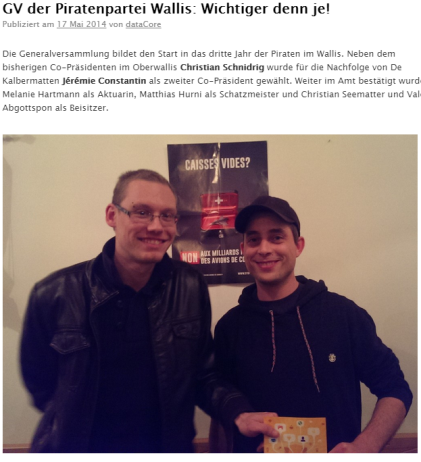 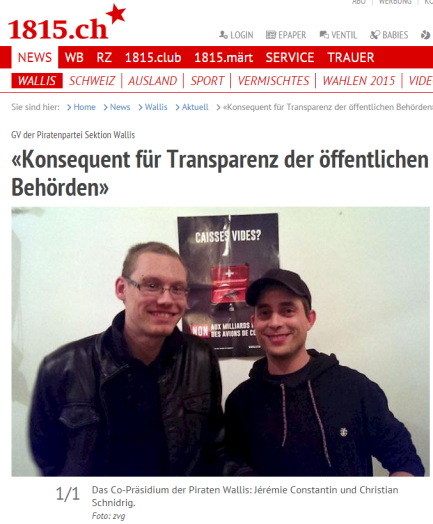 MAI  JUN  JUL  AUG  SEP  OKT  NOV  DEZ | JAN  FEB  MAR  APR  MAI
2014
Beitritt Initiative Trennung Kirche/Staat
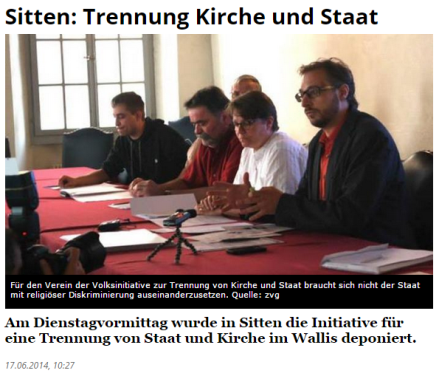 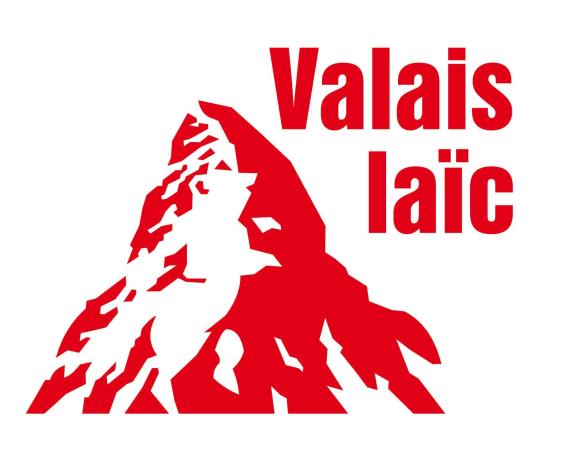 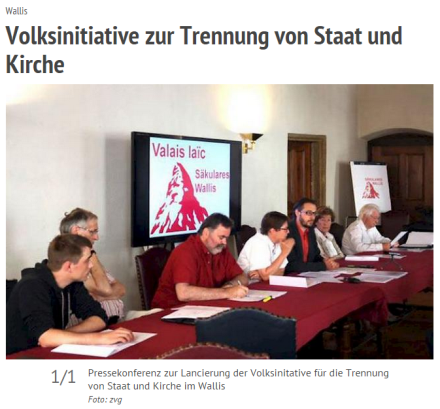 MAI  JUN  JUL  AUG  SEP  OKT  NOV  DEZ | JAN  FEB  MAR  APR  MAI
2014
Google Streetview
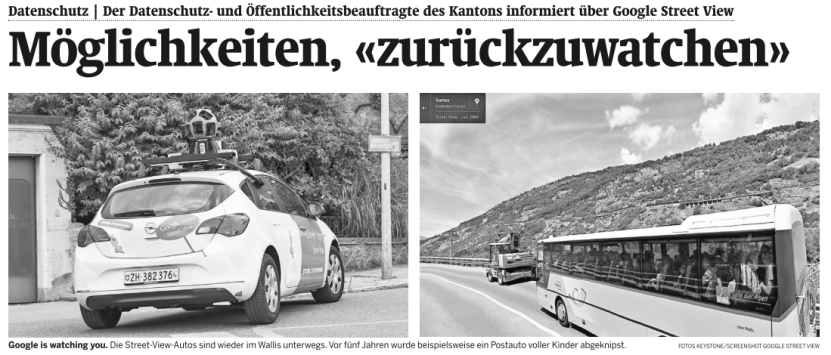 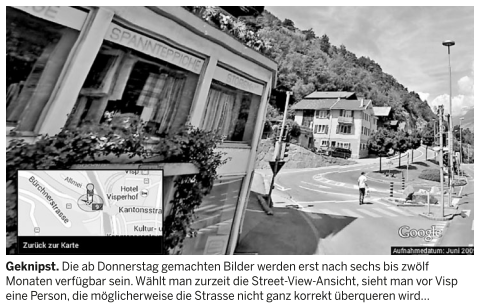 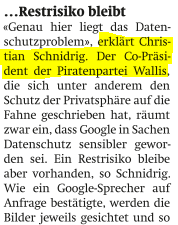 MAI  JUN  JUL  AUG  SEP  OKT  NOV  DEZ | JAN  FEB  MAR  APR  MAI
2014
«Killerspiele»
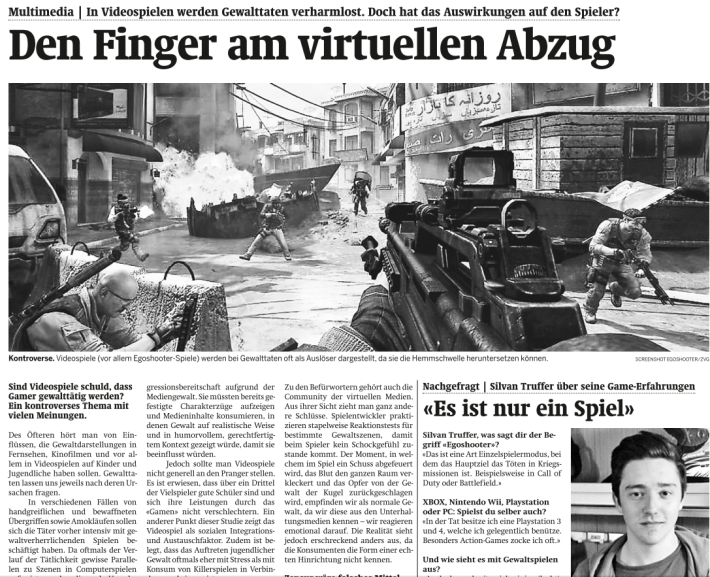 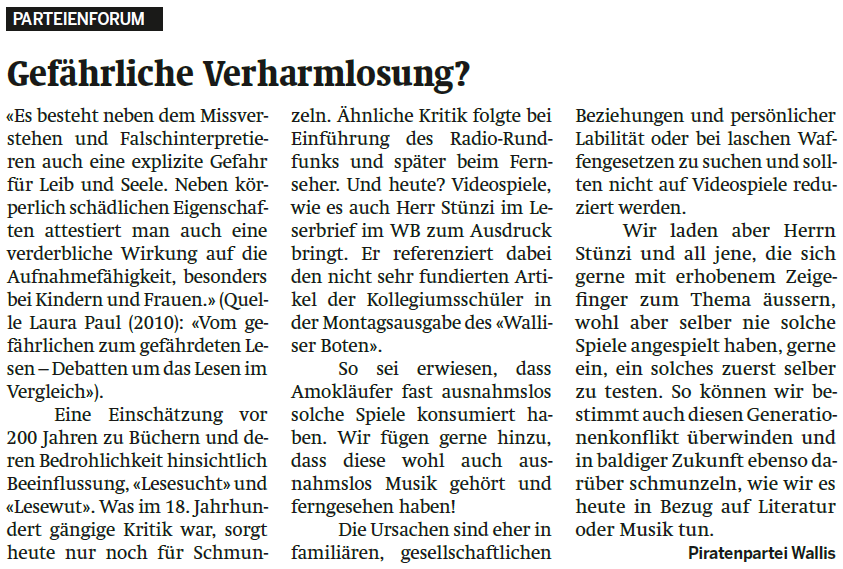 MAI  JUN  JUL  AUG  SEP  OKT  NOV  DEZ | JAN  FEB  MAR  APR  MAI
2014
Neuer Datenschutz und GIDA Beauftragter
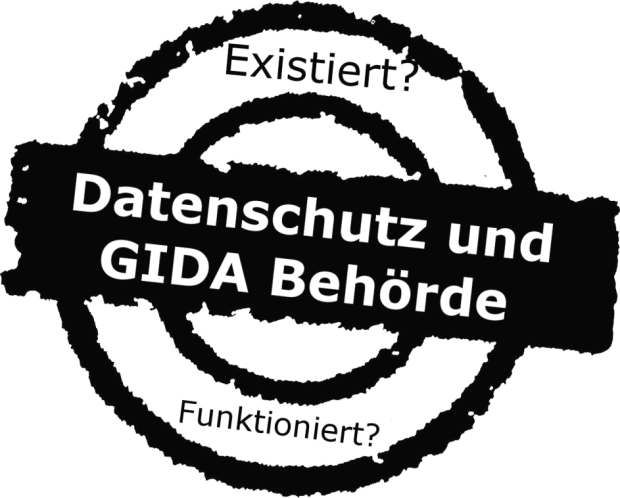 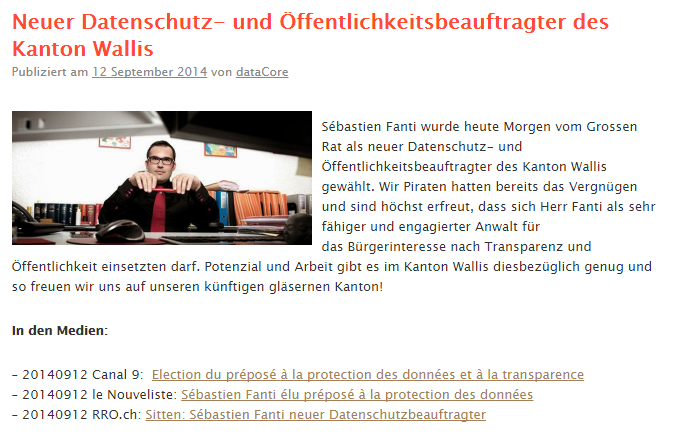 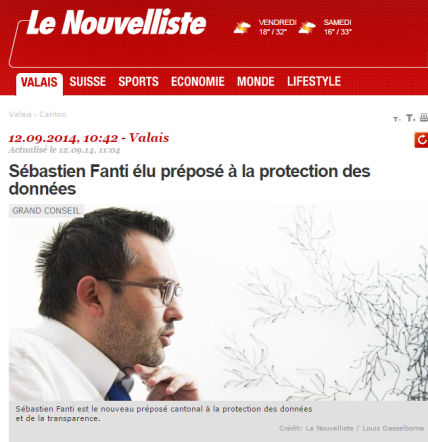 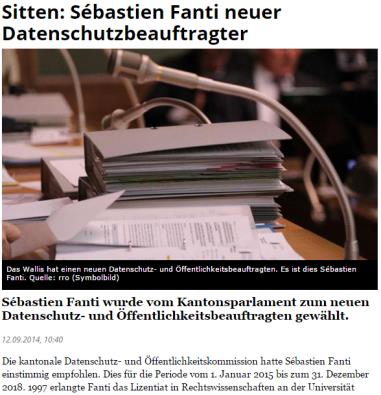 MAI  JUN  JUL  AUG  SEP  OKT  NOV  DEZ | JAN  FEB  MAR  APR  MAI
2014
Wer BÜPF’T mich den da?
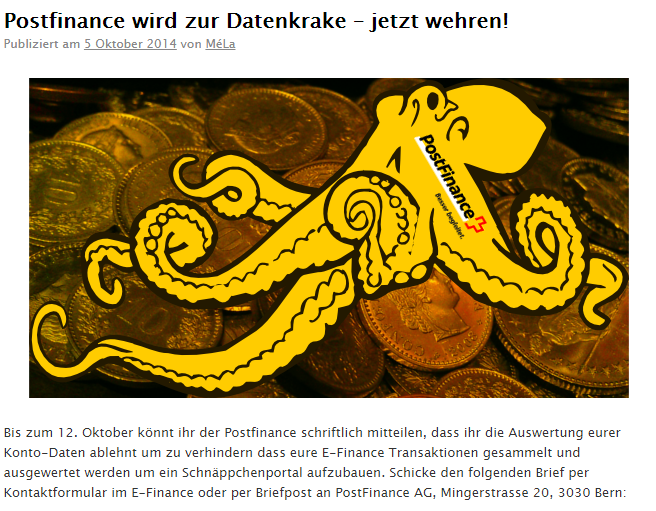 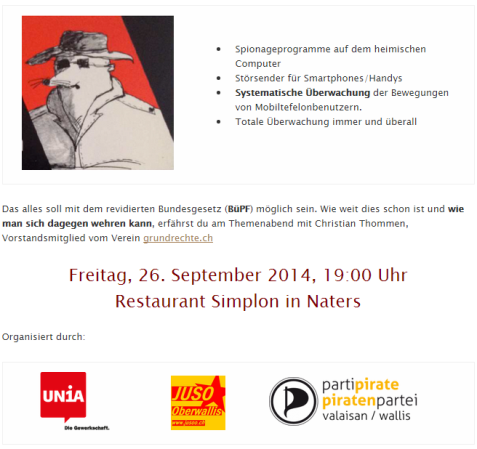 MAI  JUN  JUL  AUG  SEP  OKT  NOV  DEZ | JAN  FEB  MAR  APR  MAI
2014
Abstimmung
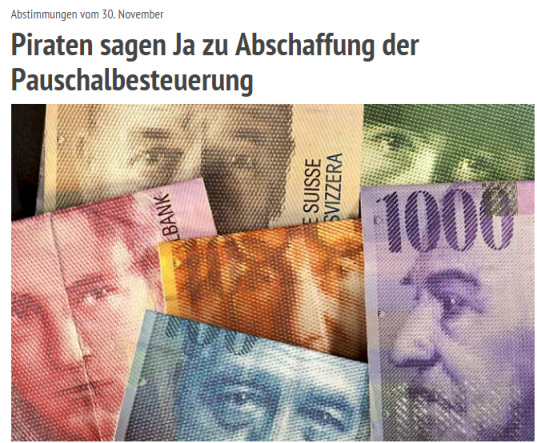 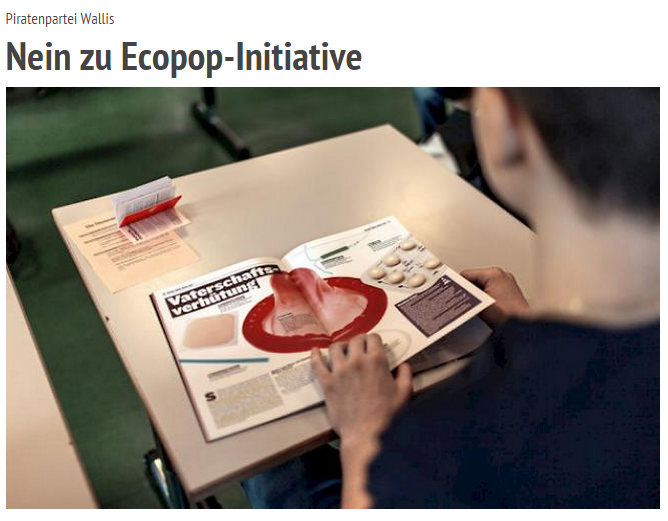 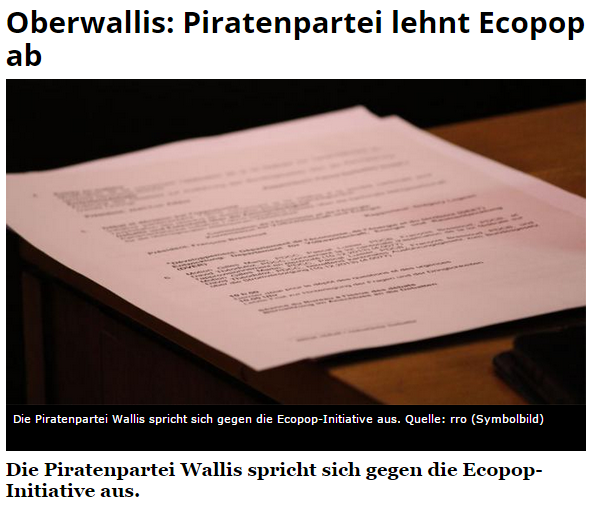 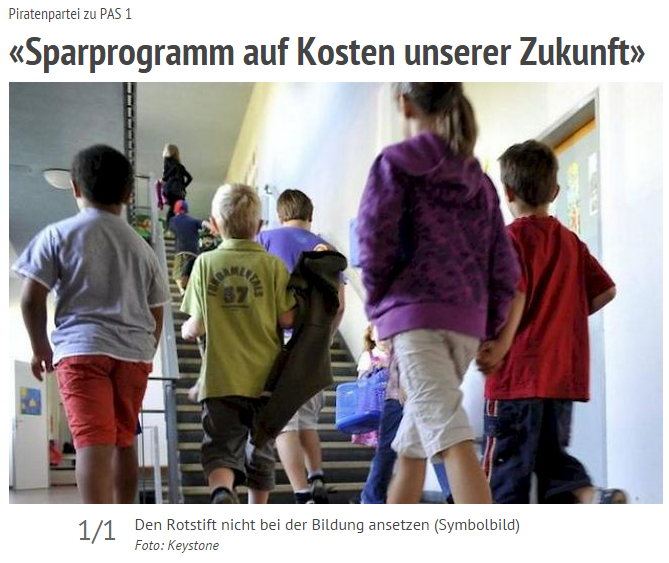 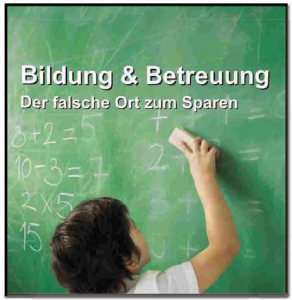 MAI  JUN  JUL  AUG  SEP  OKT  NOV  DEZ | JAN  FEB  MAR  APR  MAI
2014
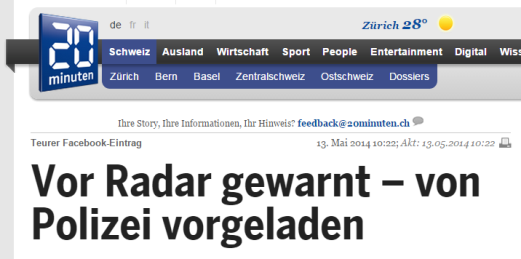 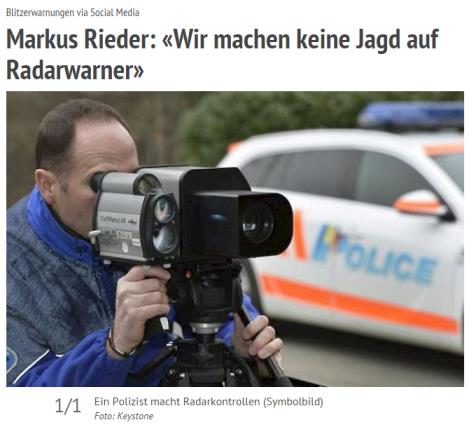 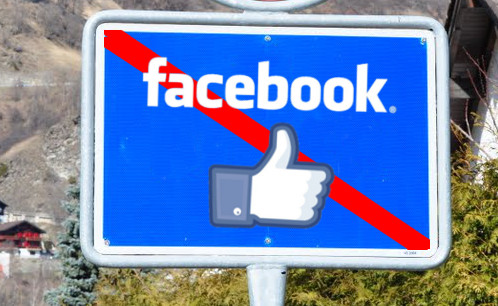 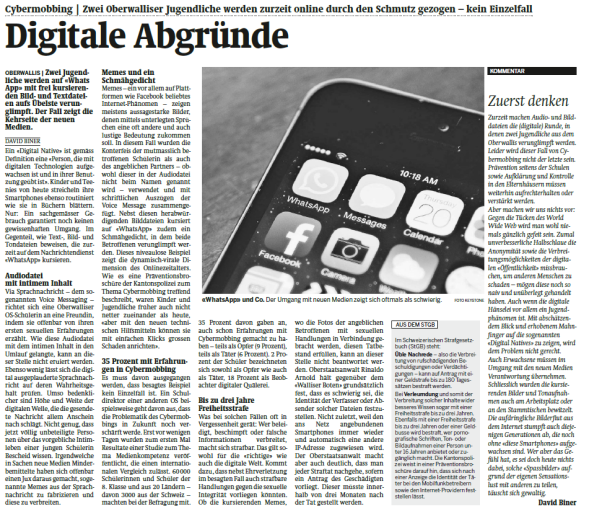 MAI  JUN  JUL  AUG  SEP  OKT  NOV  DEZ | JAN  FEB  MAR  APR  MAI
2015
Hooligankonkordat
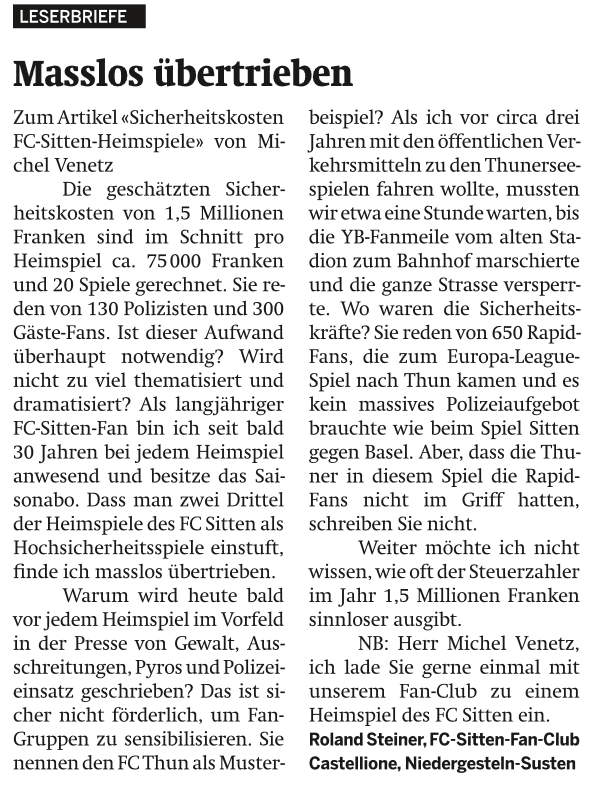 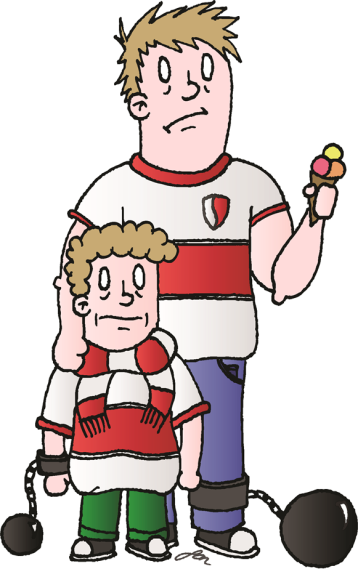 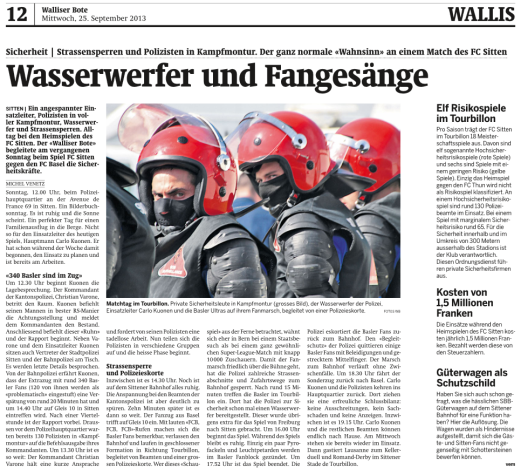 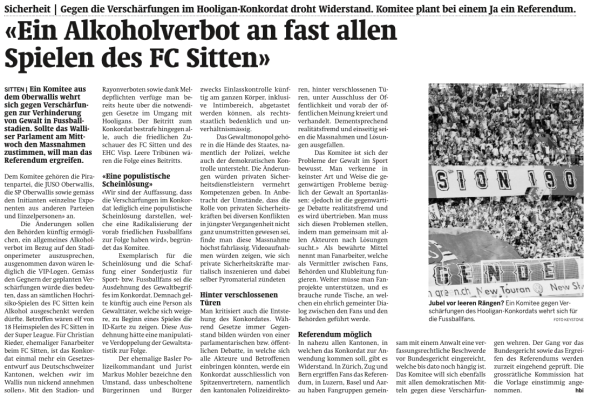 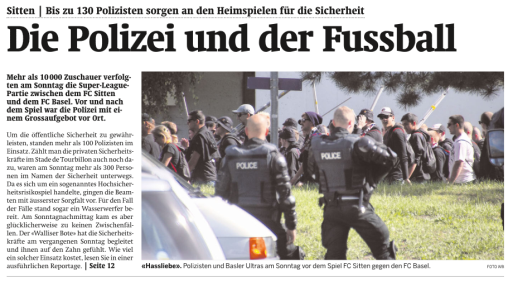 MAI  JUN  JUL  AUG  SEP  OKT  NOV  DEZ | JAN  FEB  MAR  APR  MAI
2015
Berufsbildungskommission
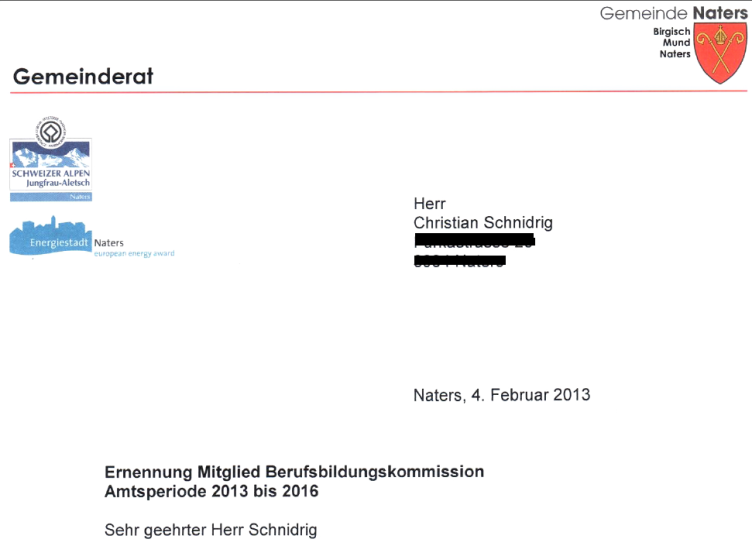 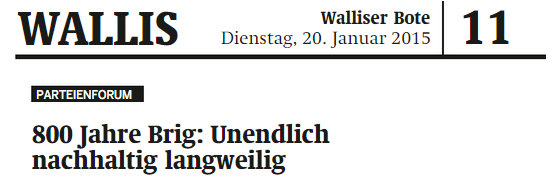 MAI  JUN  JUL  AUG  SEP  OKT  NOV  DEZ | JAN  FEB  MAR  APR  MAI
2015
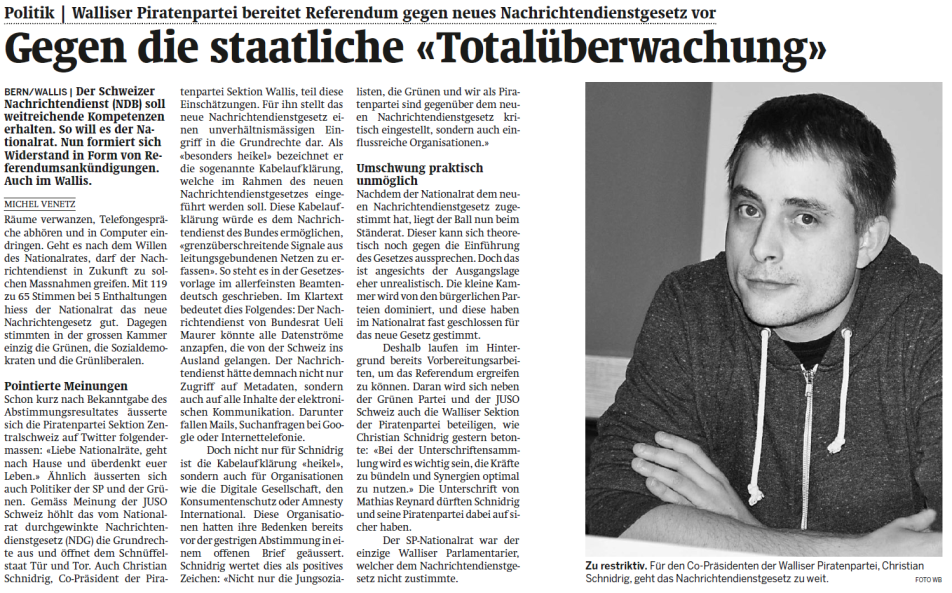 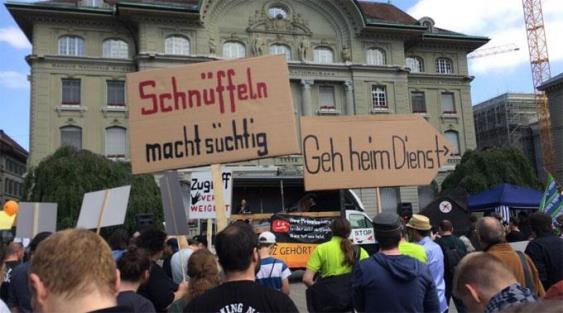 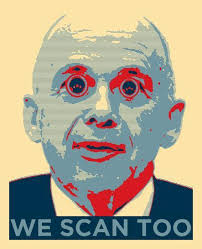 MAI  JUN  JUL  AUG  SEP  OKT  NOV  DEZ | JAN  FEB  MAR  APR  MAI
2015
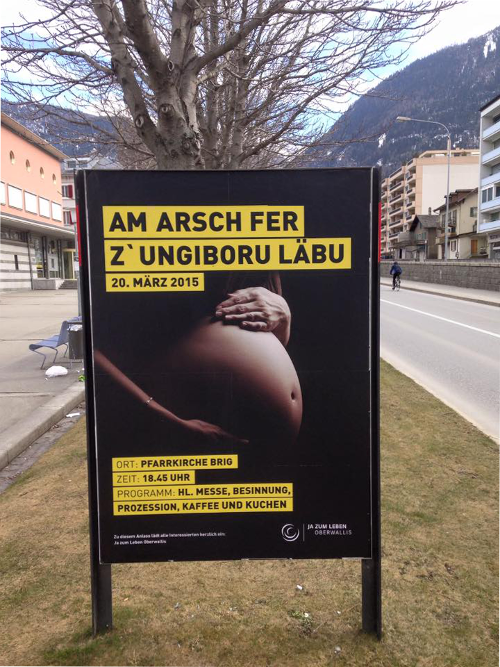 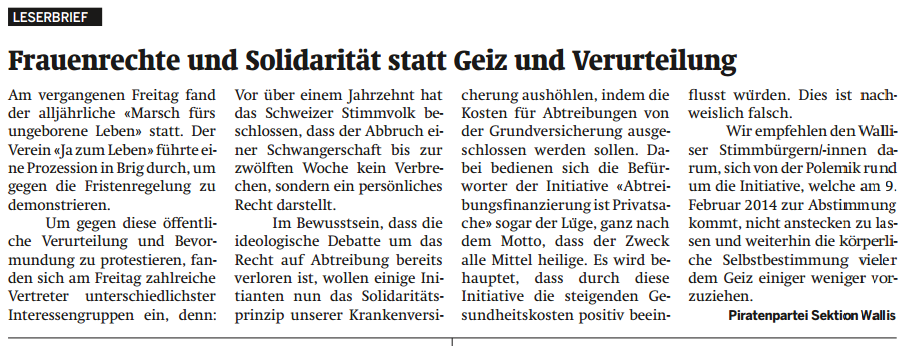 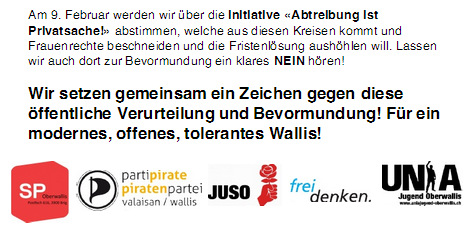 MAI  JUN  JUL  AUG  SEP  OKT  NOV  DEZ | JAN  FEB  MAR  APR  MAI
2015
Medienkompetenz an Schulen
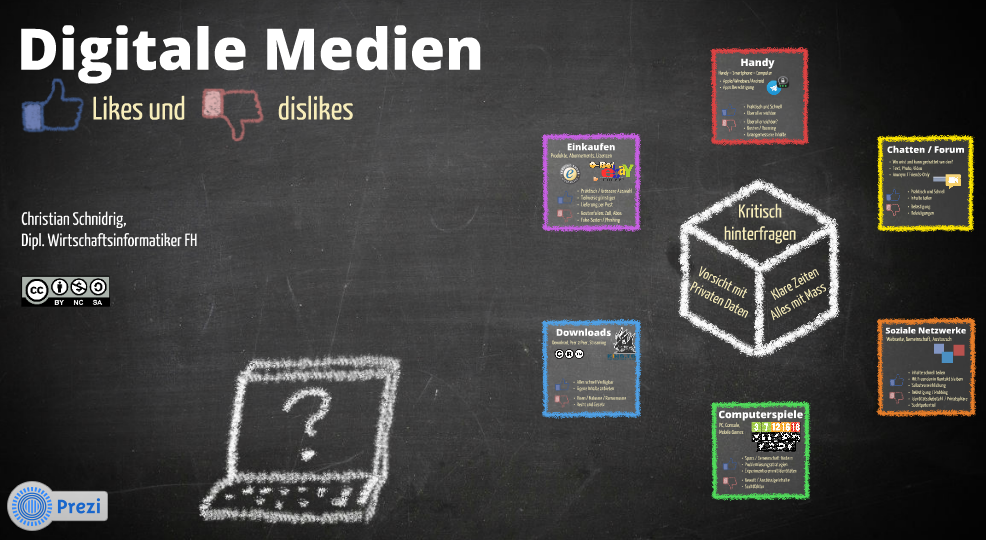 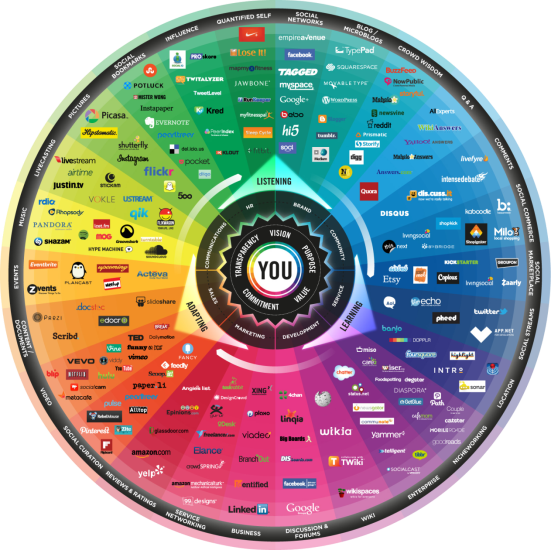 MAI  JUN  JUL  AUG  SEP  OKT  NOV  DEZ | JAN  FEB  MAR  APR  MAI
2015
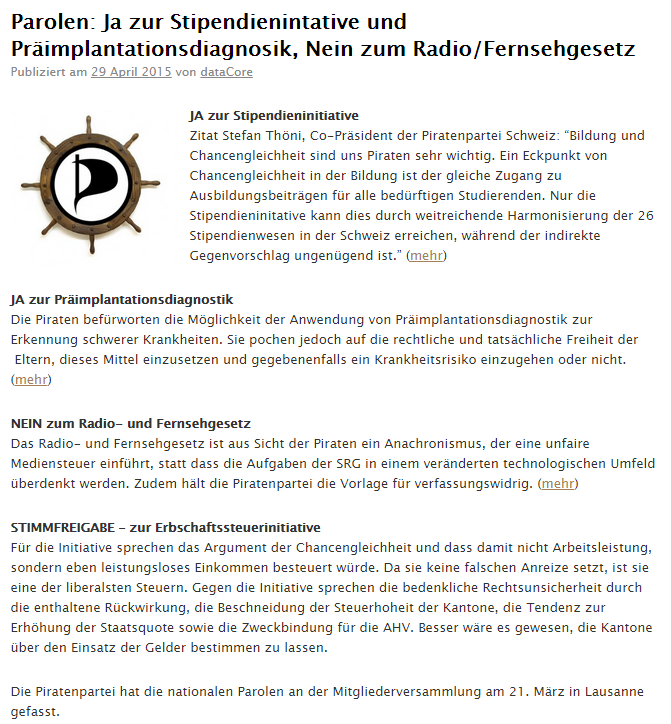 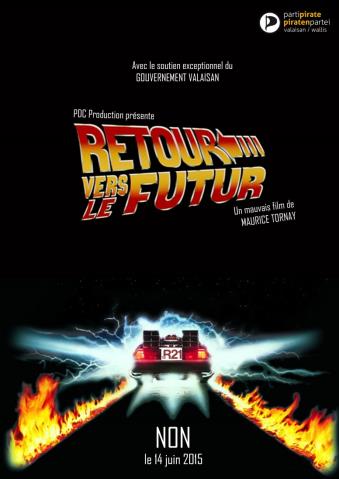 MAI  JUN  JUL  AUG  SEP  OKT  NOV  DEZ | JAN  FEB  MAR  APR  MAI
2015
Totalrevision: Polizeireglement
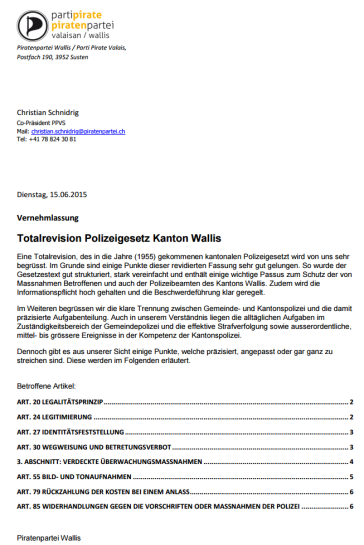 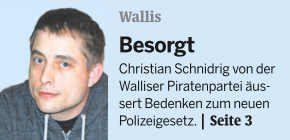 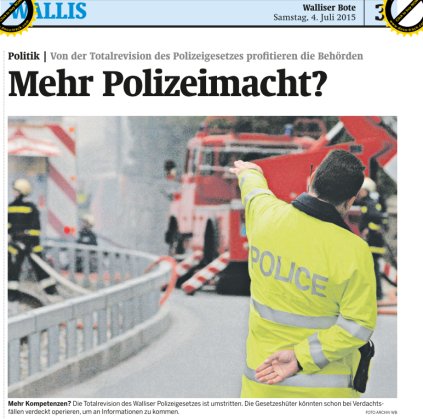 FUTURE
2015
Die Zukunft?
Datenschutz und Öffentlichkeitsprinzip
«Jede Stimme zählt»
Medienkompetenz / Berufsbildungskommission
R21 Revision / Verfassungsrevision
BÜPF NDG Referendum
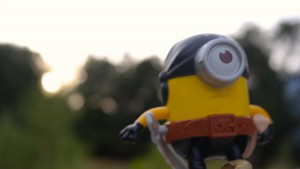